Proč vyhynuli neandrtálci
Adam Ragač, Klaudie Klára Kusová, Tadeáš Augugstýn, Tereza Golštajnová
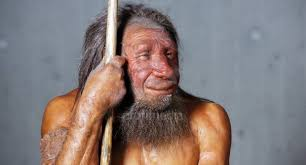 Důvody
Neví se to přesně
Teorie
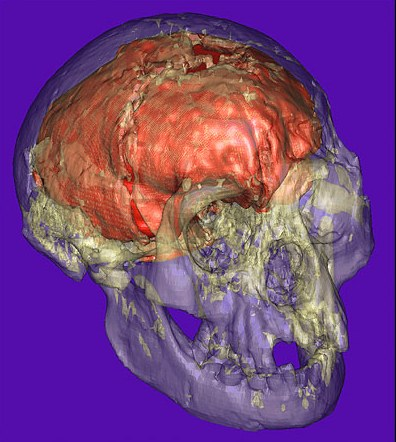 Oči
Málo místa v mozku
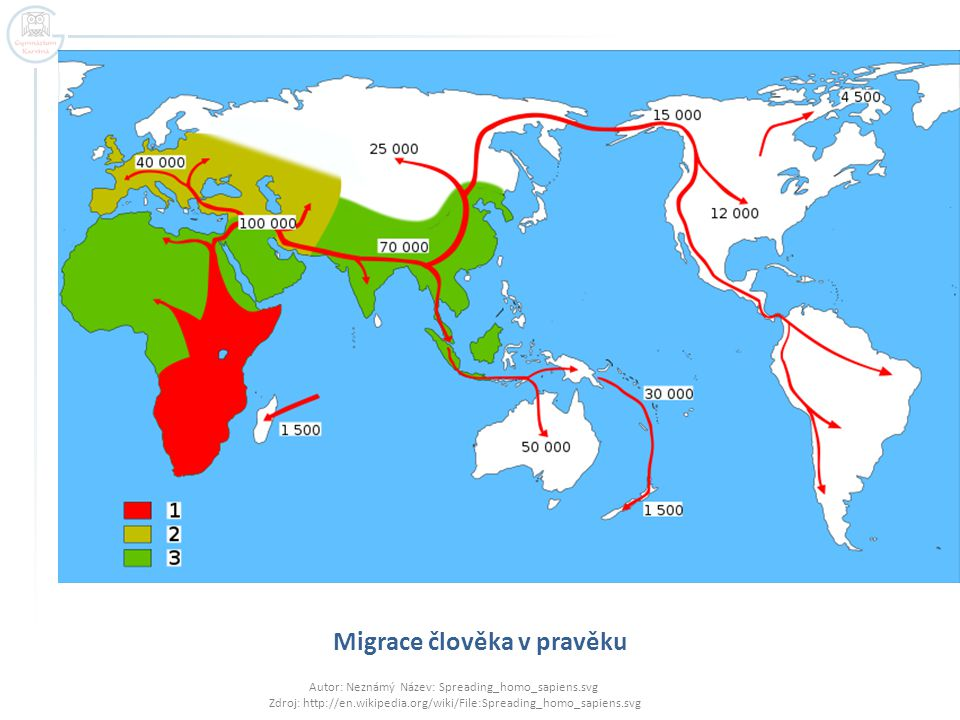 Migrace
Změna podnebí při migraci
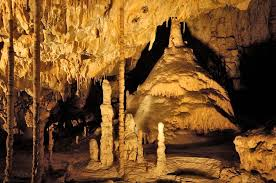 Strava
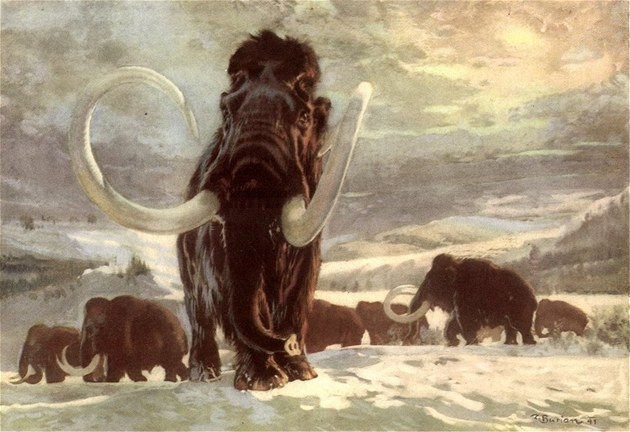 Zima je připravila o kořist
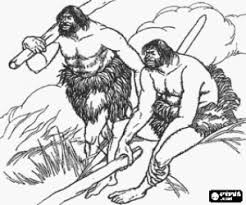 Děkujeme za pozornost